ҚАЗАҚСТАН РЕСПУБЛИКАСЫНЫҢ АУЫЛ ШАРУАШЫЛЫҚ МИНИСТРЛІГІ
 ЖӘҢГІР ХАН АТЫНДАҒЫ БАТЫС ҚАЗАҚСТАН АГРАРЛЫҚ ТЕХНИКАЛЫҚ УНИВЕРСИТЕТІ
Мастер-класс

 ЖҰМЫСҚА ОРНАЛАСУ БОЙЫНША СҰХБАТ: 
ДАЙЫНДЫҚ ЖӘНЕ ТИІМДІ ӨТУ
				
                                                                                                  Мансап және бизнес-серіктестік 
                                                                                      орталығының директоры
		                    Султанова З.Х.
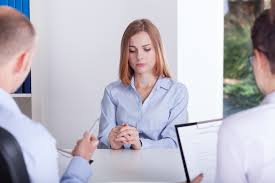 Құрылымдалған
Ситуациялық
(кейс-сұхбат)
Проективті
Стресстік
Мінез-құлықтық
Топтық
Панельдік
.
Британдық
Неміс
Американдық
Қытай
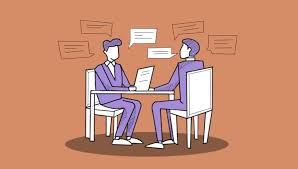 Үй жұмысын орындау
Компания туралы мүмкіндігінше көбірек мәлімет алу
Ықтимал жұмыс беруші компания туралы пікірлермен танысу
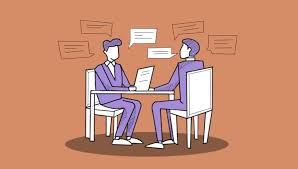 Өзіңіздің CV ды түзету
1. Ақпаратты жаңарту
2. Фотоңызды жаңарту
3. Қателер жоқ екеніне көз жеткізіп резюмеңізді тексеріңіз
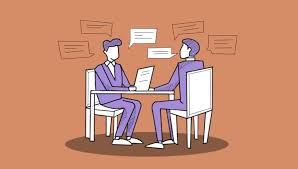 Сыртқы түрі мен мінез-құлқы
1. Тым көзге түсетіндей киінбеңіз
2. Ұқыптылық пен тазалық
3. Жүзіңізден күлкі кетпесін
4. Жақсы көңіл-күйде болыңыз
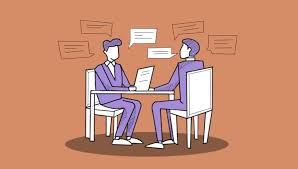 Әңгімелесуге барғанда нені алуға ұмытпау керек
1. Фотосуретіңіз бар  резюме
2. Жеке куәлік
3. Транскриптісі бар білім туралы
 диплом
4. Ұсыныс хаттар (бар болса)
5. Сіздің дағдыларыңызды растайтын сертификаттар
6. Күлкі және жақсы көңіл-күйіңізді
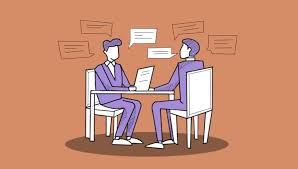 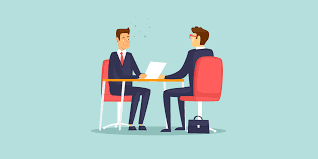 Өтірік айту
Жеке мәселелер туралы айту
Тәкаппар болу
Сөз бөлу
Үнсіз отыру
Өзіңіз туралы айтыңыз
Сіздің күшті жақтарыңызды атаңыз
Сіздің әлсіз жақтарыңыз қандай
Сәтсіздіктеріңіз туралы айтыңыз
Неліктен сіз бұрынғы жұмысыңыздан бас тарттыңыз?
Неліктен бізбен жұмыс істегіңіз келеді?
Қандай жалақы алғыңыз келеді?
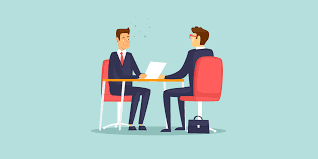 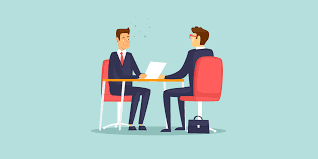 Шамадан тыс аз сөздіктен
Орынсыз үнсіздіктен
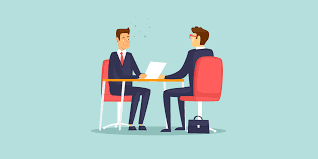 5 жылдан кейін өзіңіз кім болғаныңызды қалайсыз?
Сіздің күшті жақтарыңыз?
Неліктен біз сізді жұмысқа қабылдауымыз керек деп ойлайсыз?
Бұрынғы жұмыс берушіге қоңырау шалсақ, қалай қарайсыз?
Сізде басқа компаниялардың ұсыныстары бар ма?
НАЗАР АУДАРҒАНЫҢЫЗ ҮШІН РАХМЕТ!
АЛДАҒЫ СҰХБАТТАРЫҢЫЗҒА СӘТТІЛІК ТІЛЕЙМІН!!!!!!
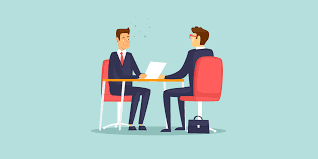